«Вариативность форм взаимодействия педагогов»старший воспитатель МАДОУ МО г. Краснодар «Детский сад №11»Наконечникова Е.С.
Традиция и инновация на первый взгляд – это два противоположных понятия, но ведь любая традиция когда-то была инновационным введением, а постоянно реализуемое новшество обязательно становится традицией.
Взаимодействие участников образовательного процесса базируется на следующих принципах:- Добровольность- Сотрудничество- Уважение интересов друг друга- Соблюдение законов и иных нормативных актов.Ведущей целью взаимодействия является развитие личностей взаимодействующих сторон, их взаимоотношений, развитие коллектива и реализация его воспитательных возможностей.
Ведущей целью взаимодействия является развитие личностей взаимодействующих сторон, их взаимоотношений, развитие коллектива и реализация его воспитательных возможностейОсновными характеристиками взаимодействия считают:-взаимопознание — объективность знания личностных особенностей, лучших сторон друг друга, интересов, увлечений; стремление лучше узнать и познать друг друга, обоюдный интерес друг к другу;-взаимопонимание— понимание общей цели взаимодействия, общности и единства задач, стоящих перед педагогами и детьми; принятие трудностей и забот друг друга;-взаимоотношение— проявление такта, внимание к мнению и предложениям друг друга; эмоциональная готовность к совместной деятельности, удовлетворенность ее результатами; уважение позиции друг друга, сопереживание, сочувствие;-по взаимным действиям — осуществление постоянных контактов, активность участия в совместной деятельности; инициатива в установлении различных контактов, идущая с обеих сторон; помощь, поддержка друг друга;-по взаимовлиянию — способность приходить к согласию по спорным вопросам; учет мнения друг друга при организации работы; изменение способов поведения и действий после рекомендации в адрес друг друга; восприятие другого в качестве примера для подражания.
Критериями эффективности взаимодействия выступают следующие составляющие: -расширение границ индивидуального профессионального опыта;-совершенствование профессиональных умений; атмосфера творческого поиска в решении актуальных проблем образовательного процесса, развития учащихся; -способность к оценке и профессиональной рефлексии процесса и результатов взаимодействия
Постоянное взаимодействие в триаде определяет необходимость -нового качества формируемых в ее процессе -профессионально-личностных характеристик, -профессиональной самоорганизации, -ключевых компетенций и педагогического творчества   современного воспитателя путём наращивания знаний -о новых методиках, -приёмах,-технологиях, способствуя развитию новых ценностей деятельности, подготовку педагога как субъекта профессиональной деятельности.
Формы взаимодействия педагогов ДОУ-методические встречи-педагогические советы-семинары-практикумы,совместные гостинные,деловые игры,минилекции,круглые столы;-взимопосещение занятий.
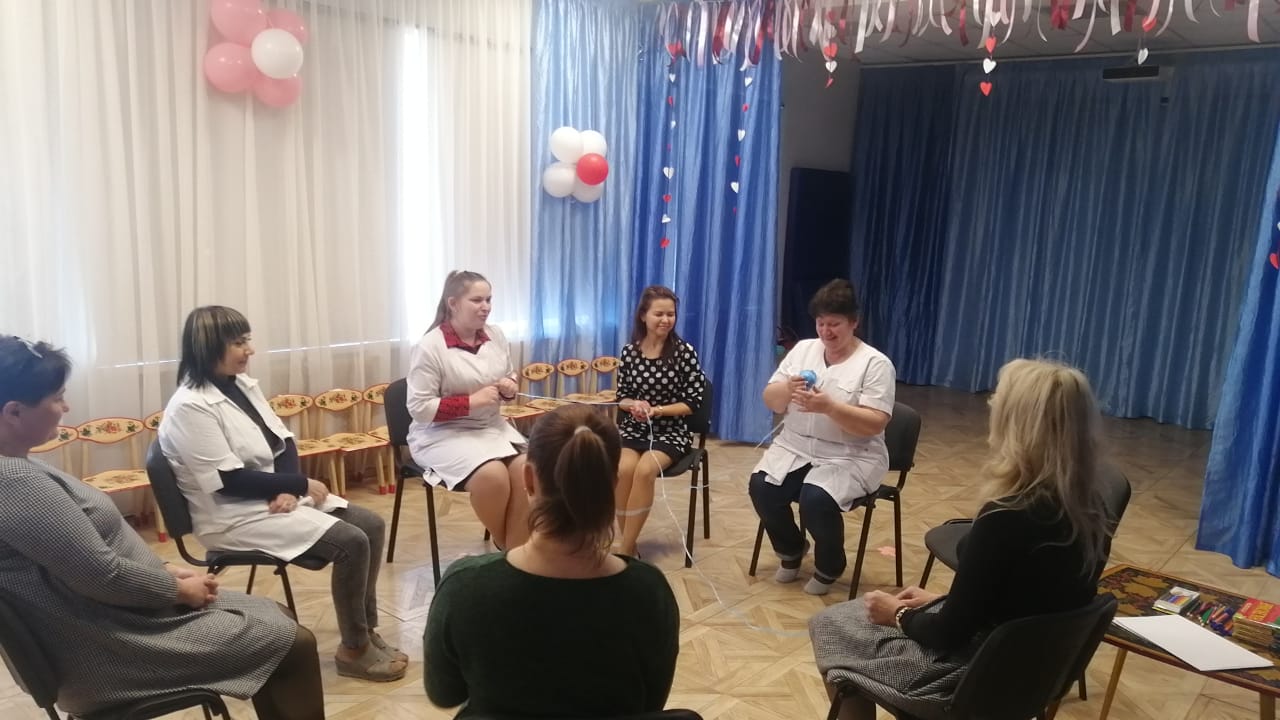 Традиции и инновации не существуют вне их взаимосвязи. Следует обратить внимание на слова: «Все новое - это хорошо забытое старое».Спасибо за внимание!